der Politische Salon
Vortragsreihe: Einwände zum Krieg in der Ukraine
Titel:	Wieder ist das erste Opfer des Krieges die Wahrheit – 
	"Strategische Kommunikation" und die Funktion der Medien
Referent:	Prof. Dr. Sabine Schiffer
Moderator:	PD Dr. Johannes M. Becker
Datum:	24.05.2023, 18:30-20 Uhr 
Ort:	Landgrafensaal des Staatsarchivs Marburg 

Gefördert von „Arbeit und Leben Hessen“
Bild von Freepik
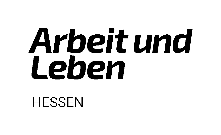 der Politische Salon
Vortragsreihe: Einwände zum Krieg in der Ukraine
Titel:	Medien im Krieg – Krieg in den Medien
Referent:	Prof. Dr. Jörg Becker
Moderator:	PD Dr. Johannes M. Becker
Datum:	19.10.2023, 18:30-20 Uhr 
Ort:	Historischer Saal, Rathaus Marburg 

Gefördert von „Arbeit und Leben Hessen“
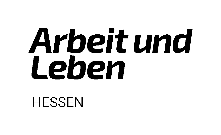 Bild von Freepik